Can playing football help to shape identity?
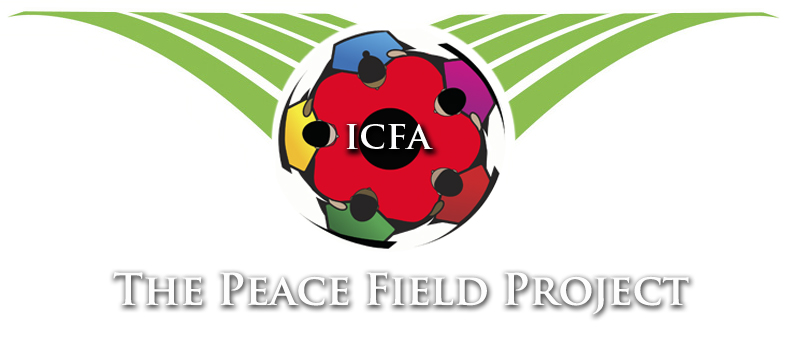 EXPLORING IDENTITY THROUGH FOOTBALL
This section of Football Makes History contains 5 activities altogether ranging from 45 minutes to 1 hour in duration.   

At the start of the session an ice breaking game facilitates the exercise which will help participants begin the process of identifying abilities leading to forming themselves into mixed ability mixed gender teams. 

It is recognised that exploring identity is an important starting point in combating prejudice and discrimination.  This resource advocates the employment of the method, ‘FUN’. 

This exercise is adaptable for all ages 12+

The exploration of identity through playing football may or may not be shaped by The Game or The Match?

An important question to ask at the start of the session; can playing football help form an identity?
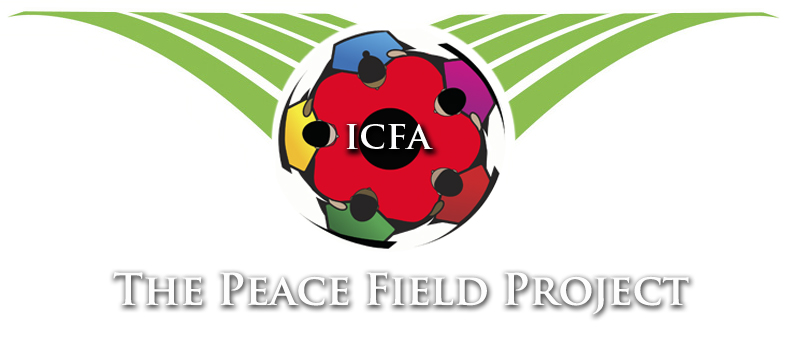 Definition:
GAME
an activity that one (children) engages in for amusement or fun
MATCH
a contest in which adults or teams compete against each other in a sport.
Does the environment add to playing or supporting a game of football 
with or without prejudice?
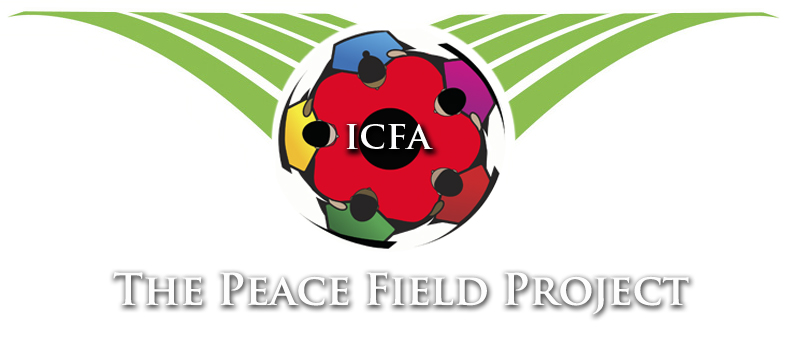 [Speaker Notes: QUESTION
Is a Game any less competitive than a match - which one do you identify with, The Game or The Match?]
Sometimes, people can feel that they have nothing in common with someone that is playing or supporting the other side.  

These activities give young people the opportunity to reflect upon their game / match, explore the similarities and differences that they share with other players and supporters.

All the activities provide starting points for young participants to discuss who they think they are?

The issues that will be raised after the activities will be the starting point of the discussion.
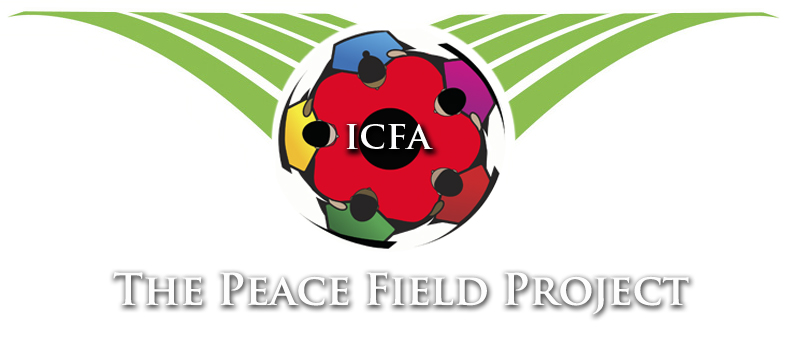 AIM
To understand how playing football can shape our identity:

To open-up discussions amongst participants
To illustrate that identity is complex and individual
To demonstrate how not all aspects of identity are visible
To highlight that identity is not fixed, but can change over time
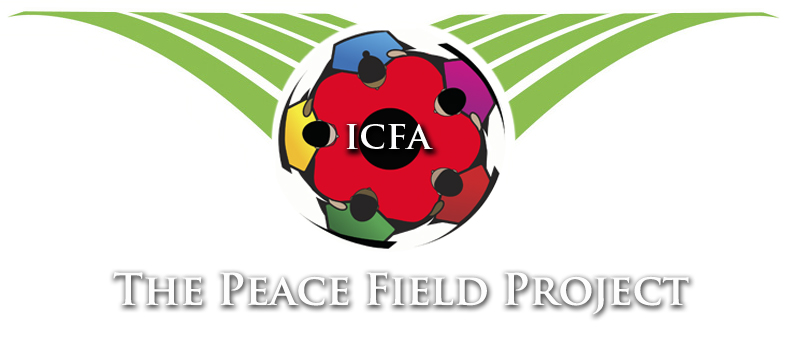 OBJECTIVES
how to be aware of a visible identity
how to be aware of another sensory identity.
how to identify team-mates.
how to identify my team players.  
how to identify game play.
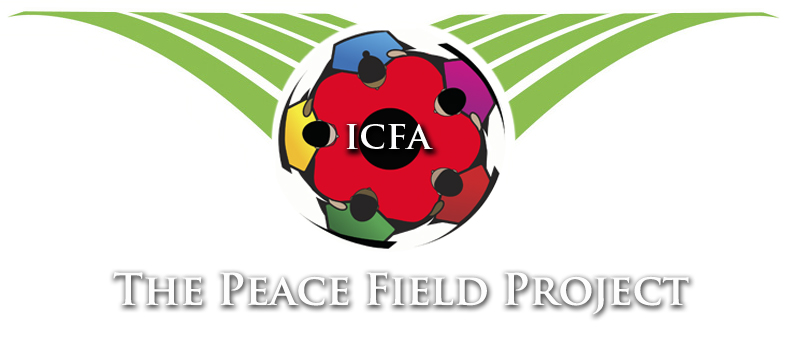 METHODOLOGY
MAGIC REGTANGLE; featuring four grids that will facilitate 
all games in a round – robin format. 
 
NO MAN’S LAND (Ice Breaker)
TRUST
CHAOS
INCLUSION (Connection)
IS IT A GAME OR IS IT A MATCH
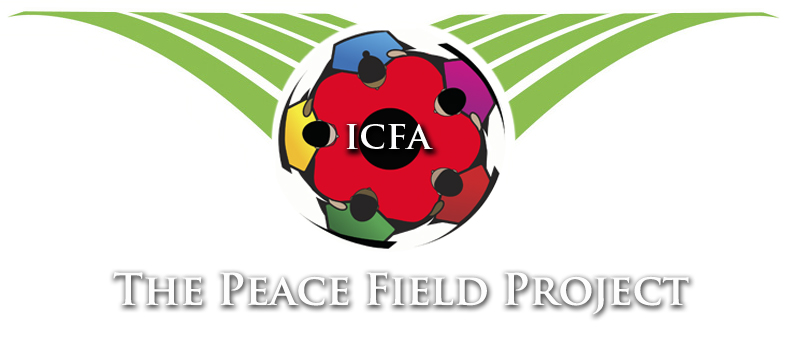 NOTE:
It is important to convey to the participants that there are no right or wrong answers. 

In order to explore identity in the group their needs to be an understanding established at the beginning of the activities that all participants can talk freely without prejudice
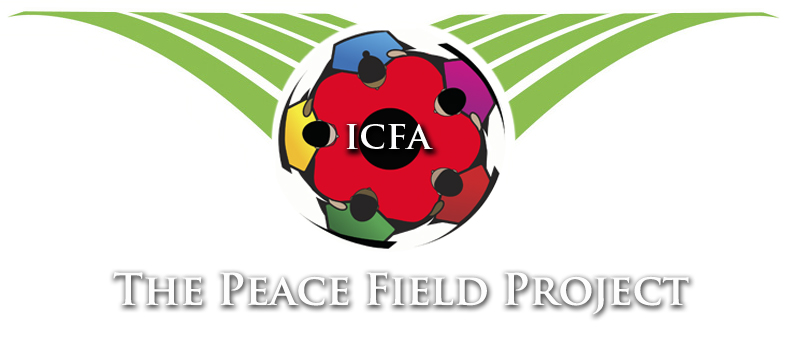 ICE BREAKER
NO MAN’S
LAND
A	A	A	A	A	A
NO MAN’S LAND
AIM
Can the Families get their football safely through the cross fire of the Armies.
F

F

F

F

F

F

F

F
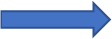 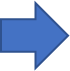 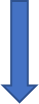 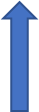 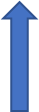 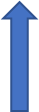 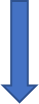 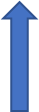 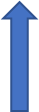 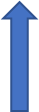 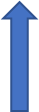 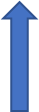 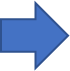 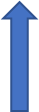 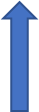 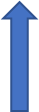 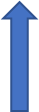 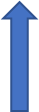 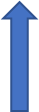 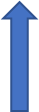 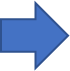 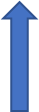 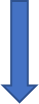 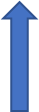 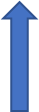 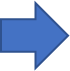 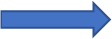 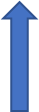 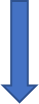 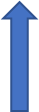 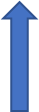 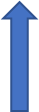 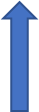 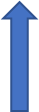 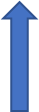 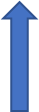 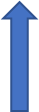 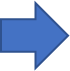 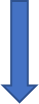 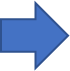 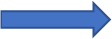 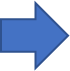 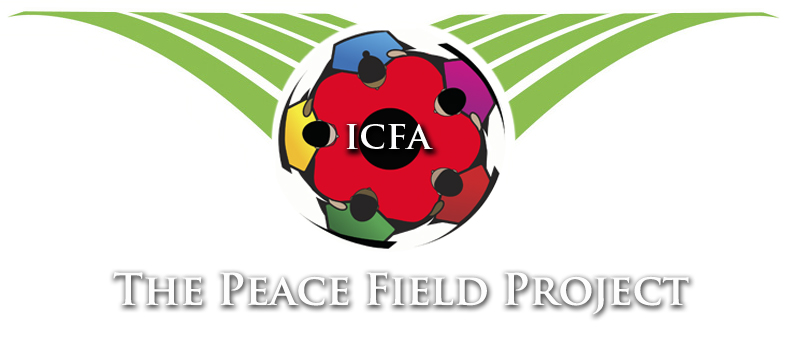 A	A	A	A	A	A
[Speaker Notes: Families: Each player as a ball at their feet.  Players form two or three of four queues at one end of no man’s land.  
Armies: 10 players get into couples, share a ball and stand opposite one another – either side of no man’s land.  On the whistle the players opposite one another start to pass the ball backwards and forwards to each other. (different techniques – push pass, low driver drive pass, lofted pass, chip pass).
Families; On a different sounding whistle (or call) the players at the front of the queues proceed with their ball at their feet to the end of no man’s land.  (different techniques – dribbling, sprint, walk)  Families, must avoid the cross-fire from the Armies.
Once the Families reach the end of no man’s land – they about turn. They must return to the beginning again this time, the ball cannot touch the ground  - the Families cannot carry the ball back (different techniques: skills, headers, etc)]
EVALUATION
Ask the players which senses did they use in order to avoid the cross-fire? 

Ask the Families how they identified the easiest route through no man’s land?

Ask the Armies how did their identify / cope with the scenario?

Explain that some elements of our identity are visible  but that a lot are invisible. 

Using the flipchart / white board for inspiration, ask the players to write one word that describes their identity in no mans land.  

With the aid of the players the facilitator can then add the words to the following chart:
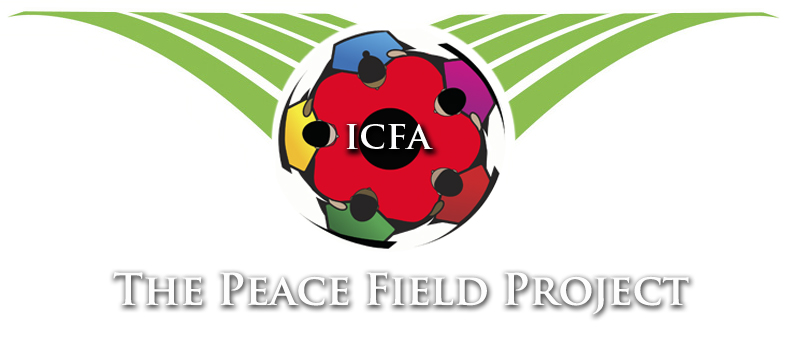 EXAMPLE
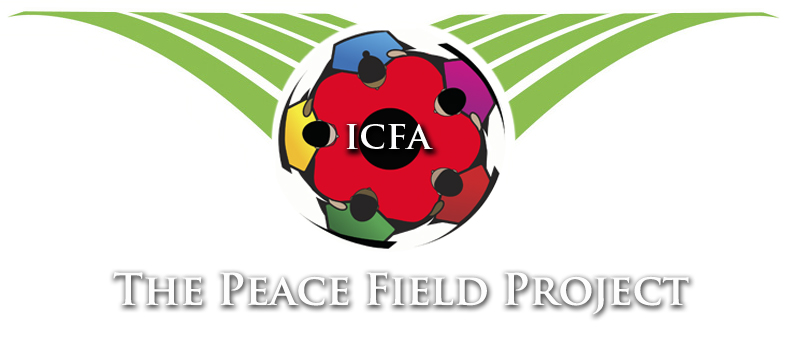 [Speaker Notes: Add to a flip chart / white board]
TIPS TO EDUCATOR
Size of play area / grids;  adaptable to number of participants / ability / indoor / outdoor

Mindful of scenario.  Adapt the ice breaker to – sharks and crocodiles, cops and robbers, etc

Keep it fun –  brief introduction

Every player actively involved

Switch roles of participants after two constants
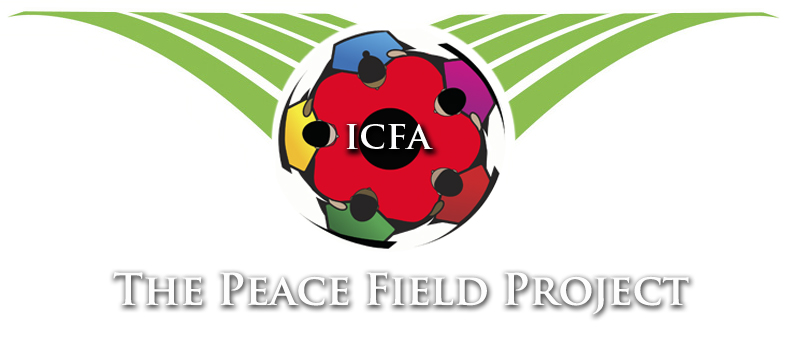 BLINDFOLDED PARTICIPANTS
TRUST
BF	BF	BF	BF	BF	BF
AIM
The first blinded folded participant that reaches their partner on the other side of the grid before anyone else
TRUST
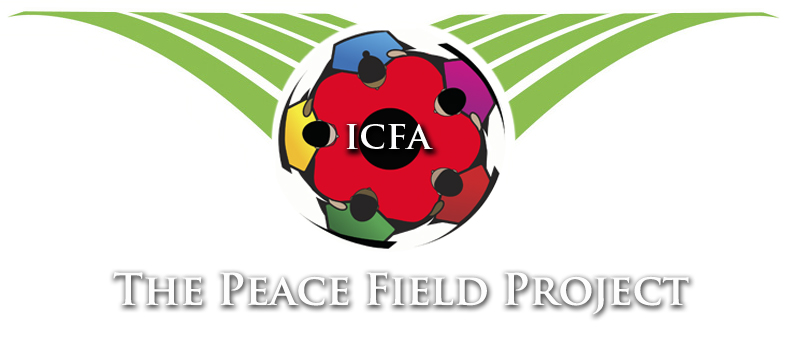 P	P	P	P	P	P
PARTNERS
[Speaker Notes: 1. Each player finds a partner.  A partner that is opposite to them in terms of physicality, gender, culture or a new friend.   They must not be familiar with one another
2. The have two minutes to introduce themselves. Shake hands – get to know each other - communicate
3. Then one partner blindfolds the other. The blindfolded partner stands at one end of the grid with a ball at their feet while the other partner goes to the opposite side of the grid
4. On the sound of a whistle the partner will guide their blindfolded partner to them using their voice for guidance]
EVALUATION
Ask the players did they trust their partner? 
Ask the players how and why did they trust their partner?
How does the game of trust challenge identity?
 
Reiterate that some elements of our identity are visible, however, a lot are invisible.
 
Does our identity change when we are denied a sense?

Using the flipchart / white board for inspiration, ask the players to write one word that described their identity in the game of trust?
With the aid of the players the facilitator can then add the words to the following chart:
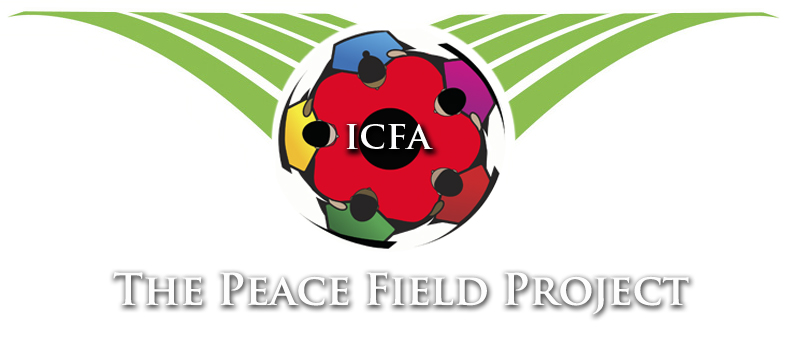 EXAMPLE
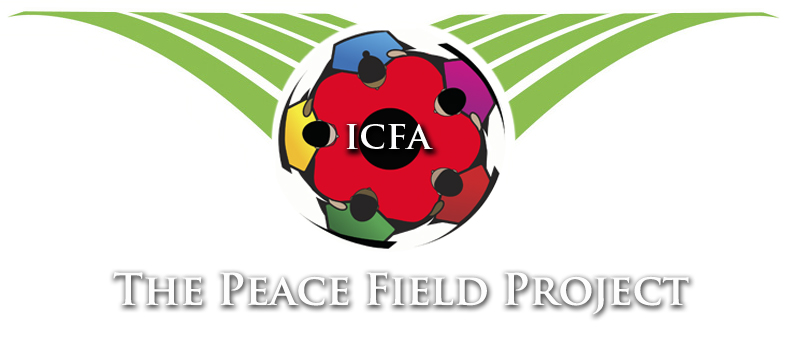 TIPS TO EDUCATOR
Size of play area / grids; adaptable to number of participants / ability / indoor / outdoor
Keep it fun – brief introduction
Every player actively involved
Switch roles of participants after two constants
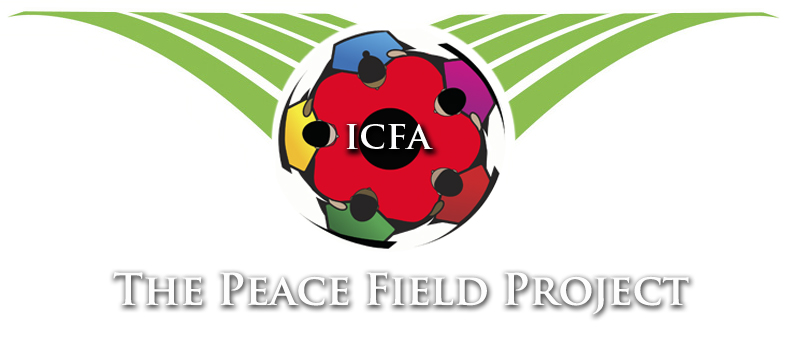 CHAOS
AIM 
Score the most goals in a short period of time

Everyone gets a touch of the ball
CHAOS
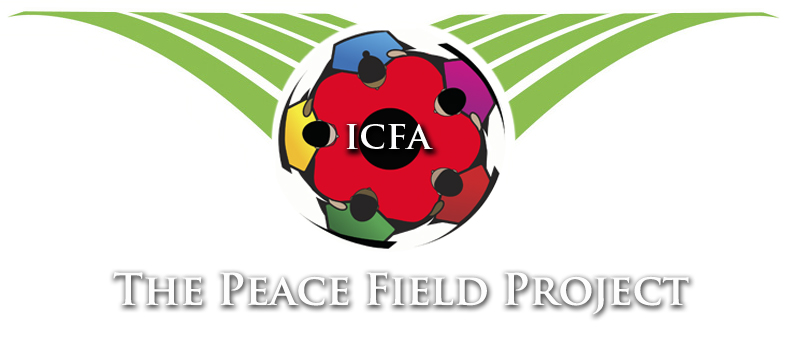 [Speaker Notes: 4 teams. 1 game plays across the pitch and the other match play length ways
Add additional ball that is worth two goals
No bibs
No goal keepers / no referees]
EVALUATION
Ask the players did they identify their team-mates - how? 
Ask the players did they accommodate their team-mates identity?
Ask the players to consider to what extent did fair play feature in the Chaos game?


Reiterate that some elements of our identity are visible but that a lot are invisible?

Does our identity change when we are in chaos?

Using the flipchart / white board for inspiration, ask the players to write one word that described their identity in the game of chaos.  

With the aid of the players the facilitator can then add the words to the following chart:
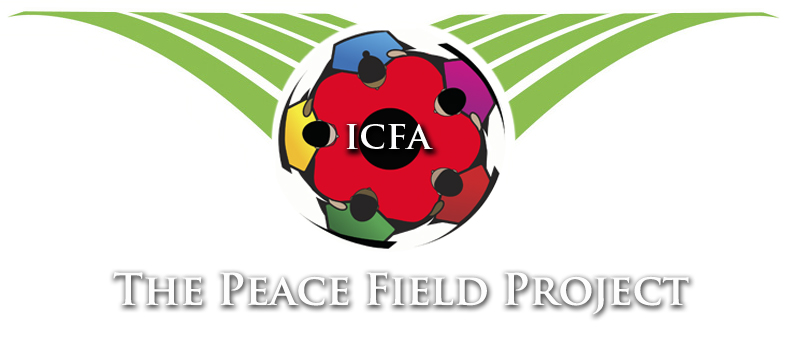 EXAMPLE
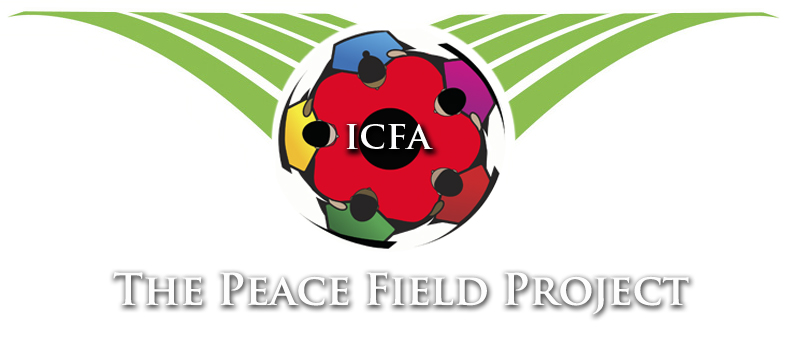 TIPS TO EDUCATOR
Size of play area / grids; adaptable to number of participants / ability / indoor / outdoor
Keep it fun – brief introduction
Every player actively involved
In order to make sure everyone is actively involved you can add inclusion conditions
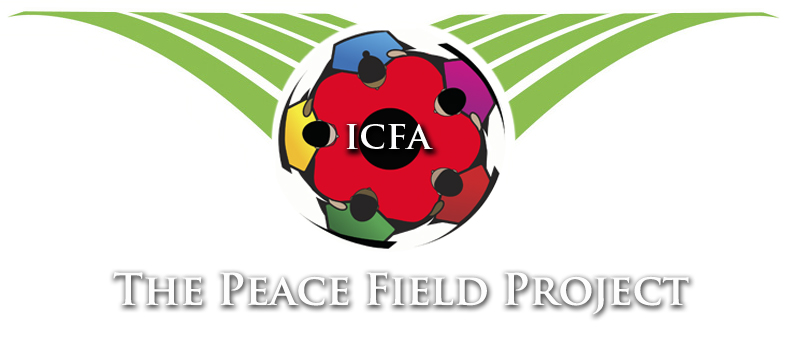 INCLUSION
AIM
To explore how many different ways to score a goal
s
SIT OF THE BALL
EVERYONE TO SCORE
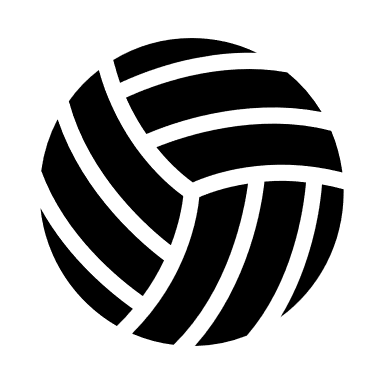 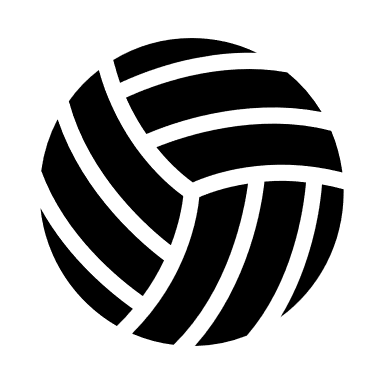 INCLUSION
PLACE YOUR KNEE ON THE BALL
HIT THE CONE
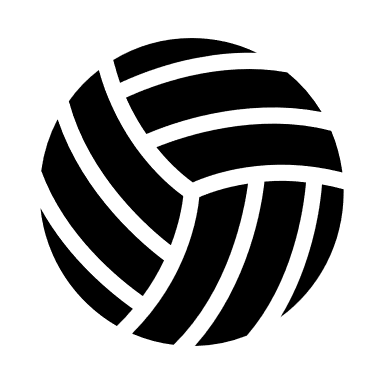 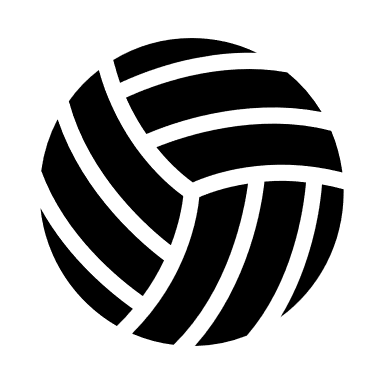 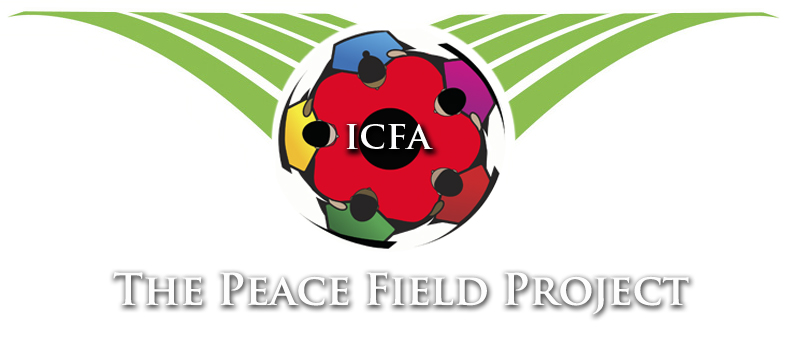 [Speaker Notes: 1. 4 grids feature four games.  Each game is a different way to score a goal
2. Sit on the ball
3. Hit the cone in the centre of the grid
4. Place your knee on the ball]
EVALUATION
Ask the players why does inclusivity decrease win at all costs? 

Ask the players did they provide support for other players?

Does our identity change when we are inclusive?

Using the flipchart / white board for inspiration, ask the players to write one word that described their identity in the game of trust?

With the aid of the players the facilitator can then add the words to the following chart:
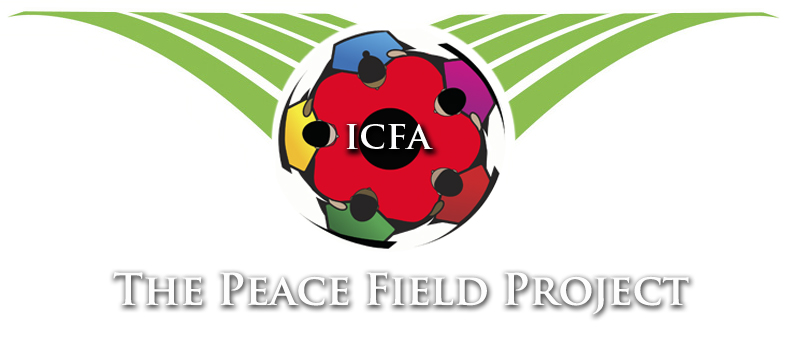 EXAMPLE
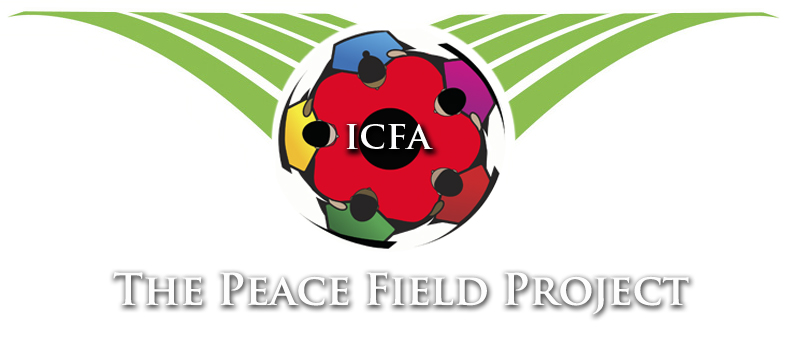 TIPS TO EDUCATOR
Size of play area / grids; adaptable to number of participants / ability / indoor / outdoor
Keep it fun – brief introduction
Every player actively involved
Switch roles of participants after two constants
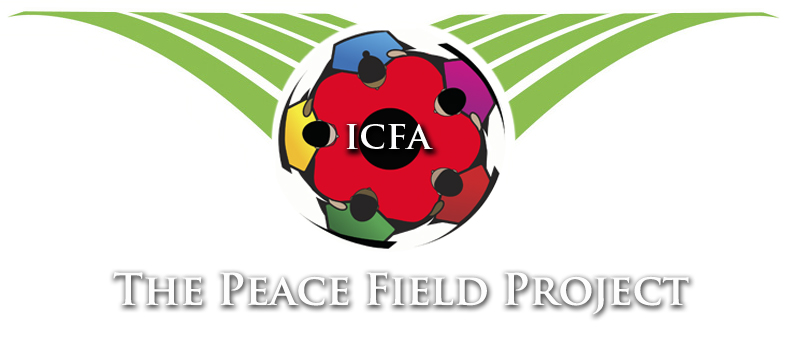 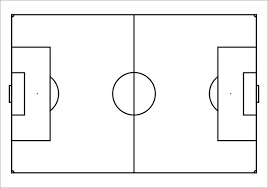 THE GAME
OR 
THE MATCH
AIM
To think about competition and its impact on individual’s identity
To consider how prejudice through play escalates and forms a hostile identity
To consider your role in preventing the escalation of hate through play
To consider what can be done to present hostile attitudes / win at all cost
To consider at what point does the game turn into a match
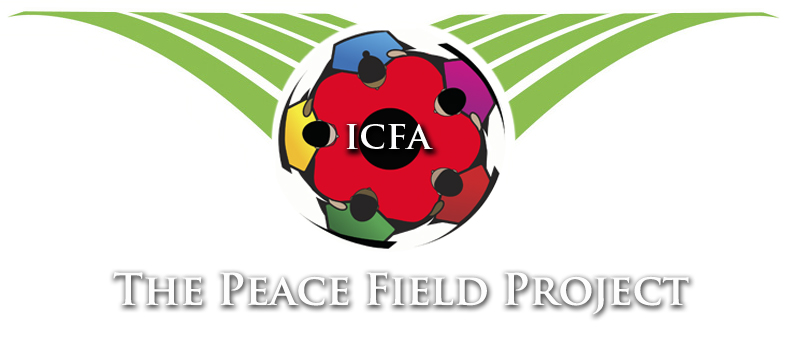 [Speaker Notes: 1. All 40 players
2. One ball
3. No referee]
EVALUATION
Ask the players why does inclusivity decrease win at all costs?
 
Ask the players did they provide support for other players?

Does our identity change when we are participating in game play or match play?

Using the flipchart / white board for inspiration, ask the players to write one word that described their identity in the game of trust?

With the aid of the players the facilitator can then add the words to the following chart:
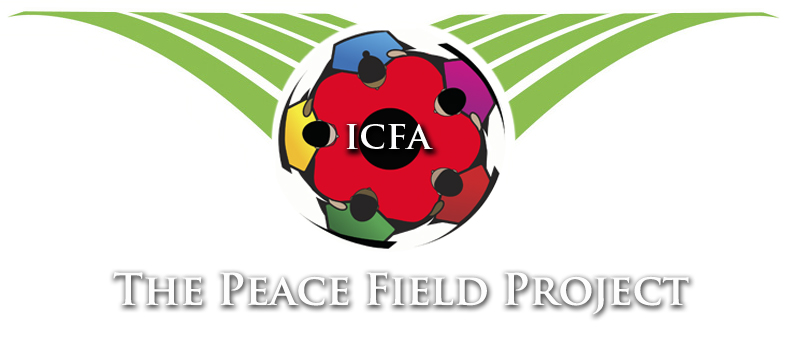 FLIP CHART
EXAMPLE
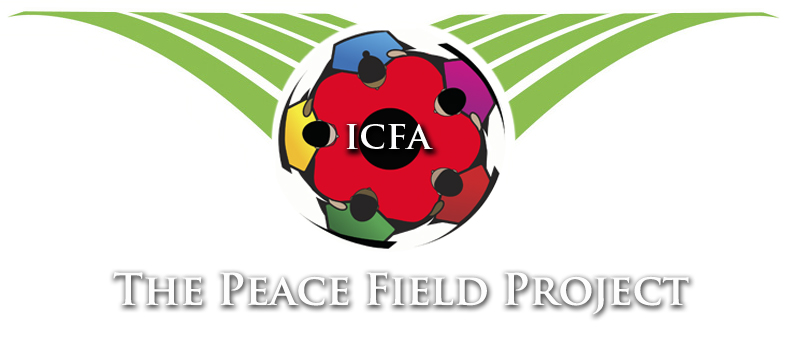 TIPS TO EDUCATOR
Consider size of play area 
Keep it fun – brief introduction
Every player actively involved
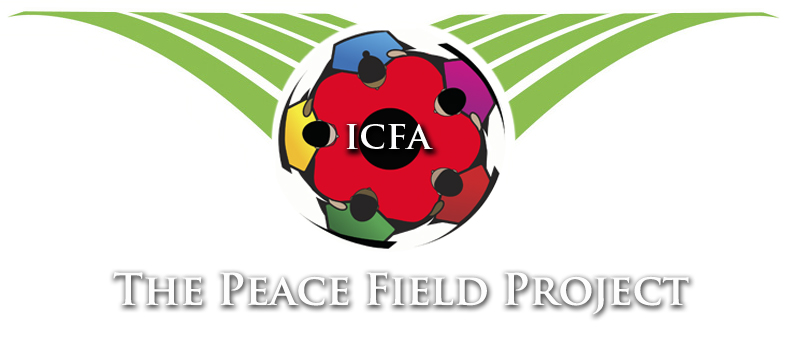